Fists, Ladders and Windows
What’s Behind how you Perceive, Understand and Act
You think you’re in control of yourself
This is your Brain
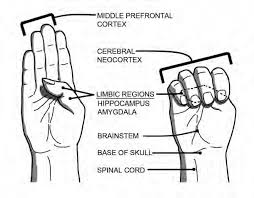 The Limbic System

Big emotions, anger, fear, acts on instinct, fight, flight, freeze
This is your Brain
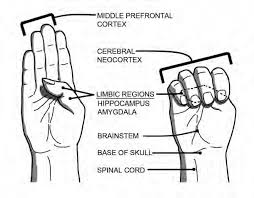 The Prefrontal Cortex

Wise Leader, integrates ideas, controls behavior
This is your Brain
The Prefrontal Cortex

Wise Leader, integrates ideas, controls behavior
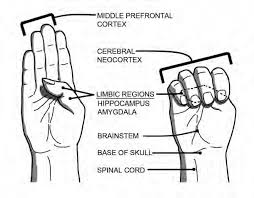 The Limbic System

Big emotions, anger, fear, acts on instinct, fight, flight, freeze
Fight, Flight, Freeze Triggers
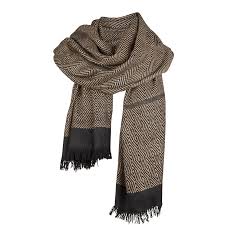 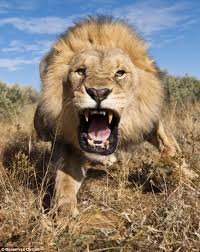 Fight, Flight, Freeze Triggers
S = Status
C = Certainty
A = Autonomy
R = Relatedness
F = Fairness
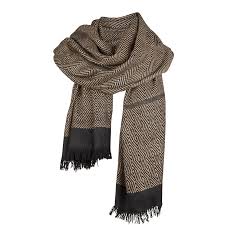 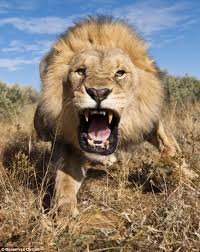 You think you’re Objective & Neutral
The Ladder of Inference
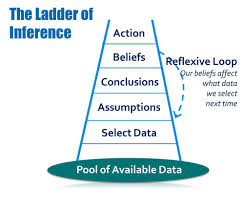 The Ladder of Inference
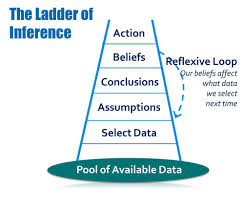 The Ladder of Inference
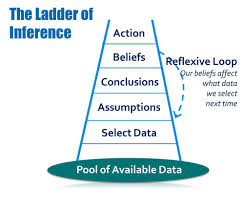 Climb Carefully!
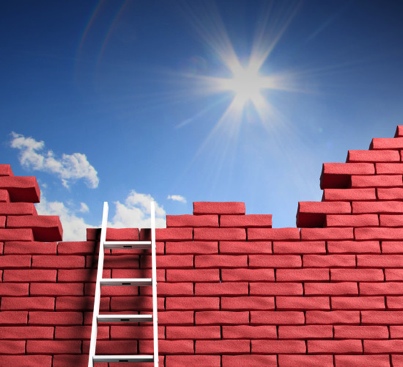 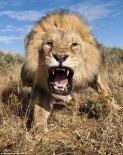 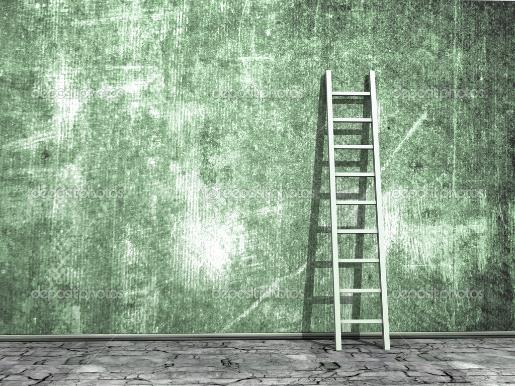 You think you know yourself
The Johari Window
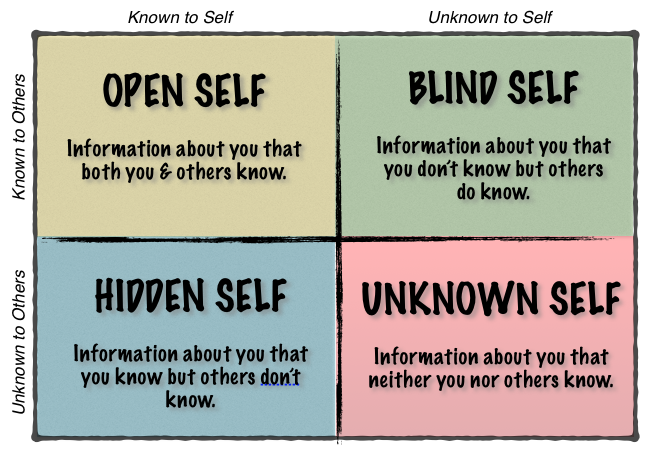 The Johari Window
The Johari Window
The Johari Window
Yes, You Can
…be more in control of yourself than you think

…practice increasing your objectivity and neutrality

…know yourself better
Learn More…
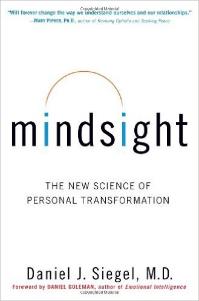 Dr. Daniel Siegel’s Mindsight  (2010)

Brain/Hand model
Techniques & Tools to give your Brain the space it needs to be at its best

Greater respect for differences that are beyond our conscious will
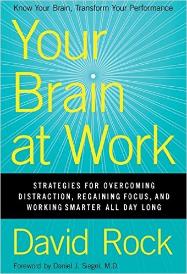 David Rock’s Your Brain at Work  (2009)

SCARF model
Techniques & Tools to give your Brain the space it needs to be it’s best

NeuroLeadership Institute
Learn More…
Johari Window (1955)

Joseph Luft
Harrington Ingham
Kevan.org/johari for a test to see how your assessment of yourself overlaps with how others see you
Ladder of Inference (1970s)

Chris Argyris
Learning Org guru, founder of org development